The euro at 25
Reichlin, Pisani-Ferry and Jeromin Zettlemeyer

ESM&CEPR Conference joint conference: rebuilding an agenda for Europe
Luxemburg, February 1st, 2024
Low inflation 2013-2020
ECB and Federal Reserve assets as a percentage of euro area and US GDP (Q1 of 2000 = 100)
1-year overnight index swap (OIS) rate shocks around ECB press conferences (in basis points)
Policy instruments
1-year overnight index swap (OIS) rate shocks around ECB press conferences (in basis points)
Selected sovereign spreads with the bund on 10-year benchmarks (in basis points) and key policy dates
Selected sovereign spreads with the bund on 10-year benchmarks (in basis points) and key policy dates
Tightening since July 2022
Tightening since July 2022 – disinflationBehind the curve again?
Excess reserves at the ECB deposit facilities
Domestic government bonds as a share of bank assets
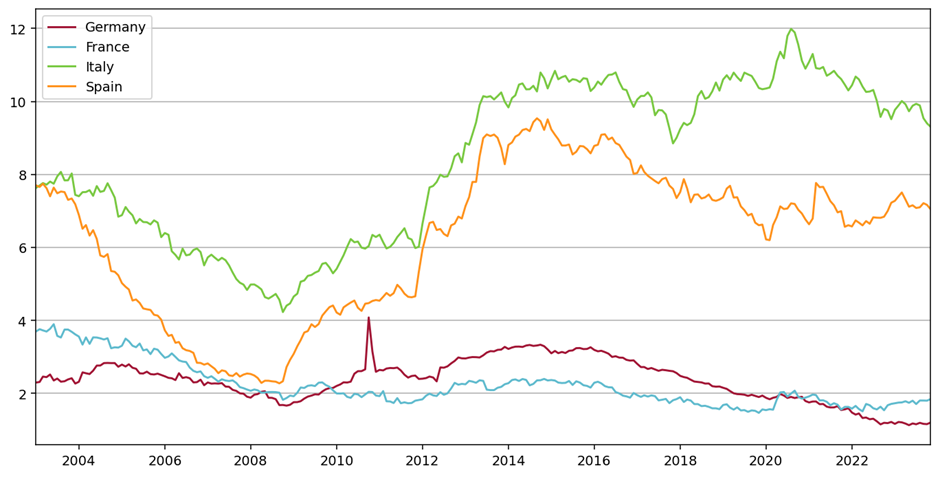 Italian sovereign and bank spreads
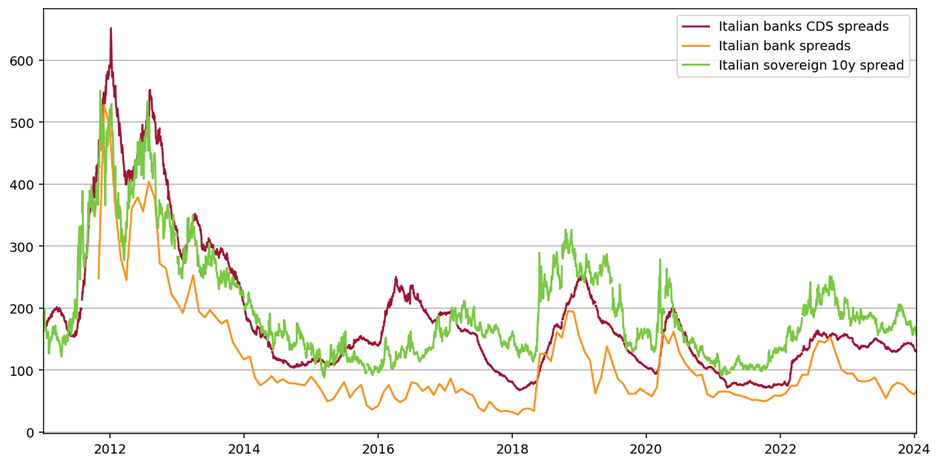